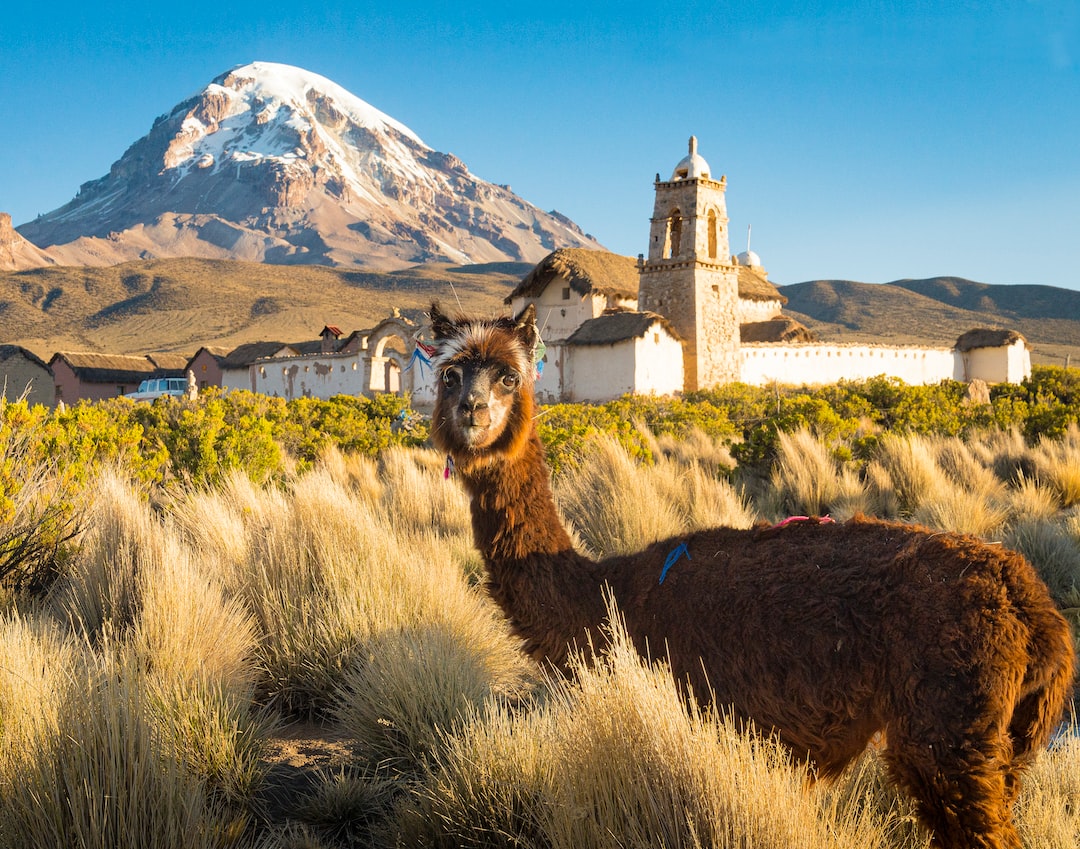 BOLÍVIE
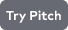 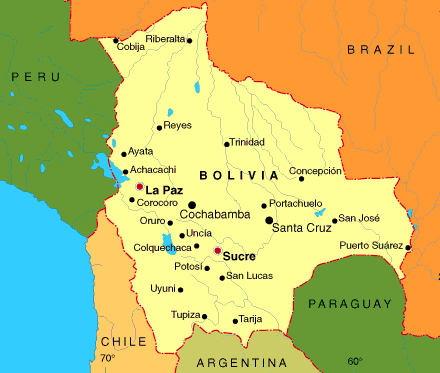 POLOHA
vnitrozemský stát Jižní Ameriky
sousedící státy: Brazílie, Peru
Chile, Argentina, Paraguay
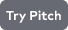 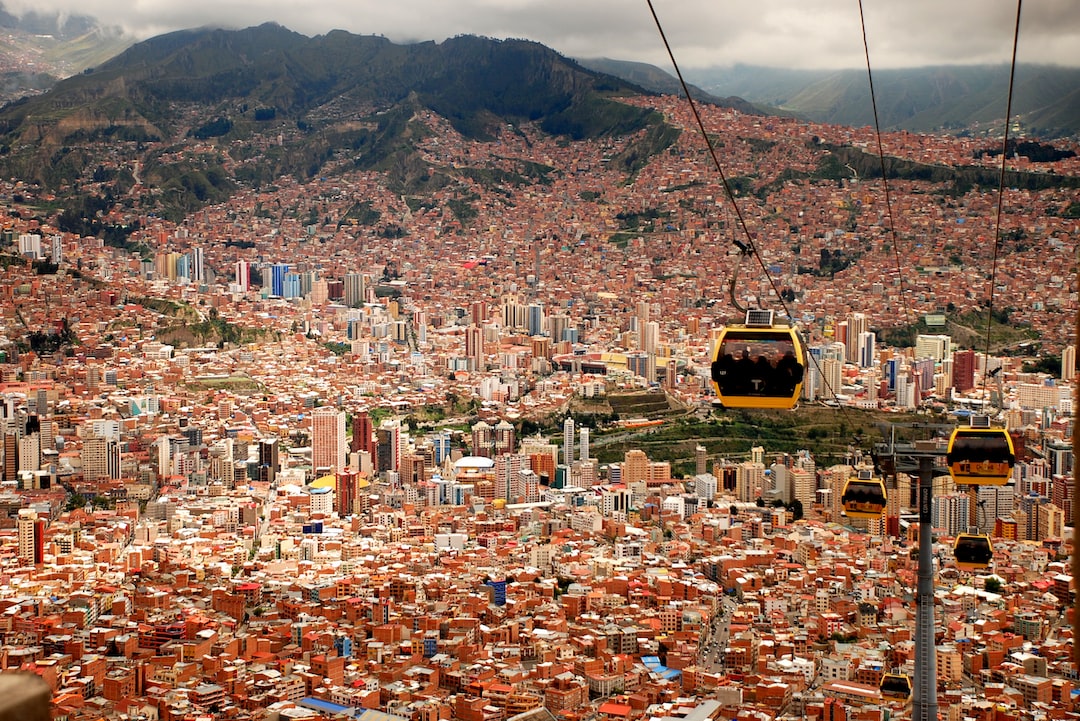 NEJDŮLEŽITĚJŠÍ MĚSTA
Hlavní město: Sucre (ústavní) 
Největší město: La Paz (administrativní)-nachází se ve vysoké nadmořské výšce (3 650 m n. m.)
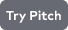 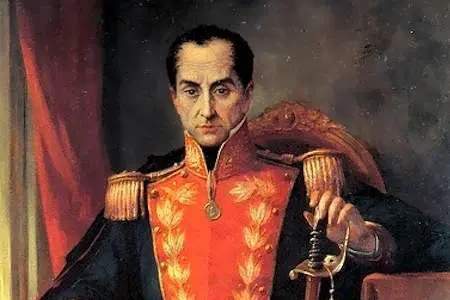 HISTORIE
zakladatel Simón Bolívar: 
významný politický vůdce během boje za 
nezávislost v Jižní Americe v 19. století
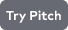 POČASÍ
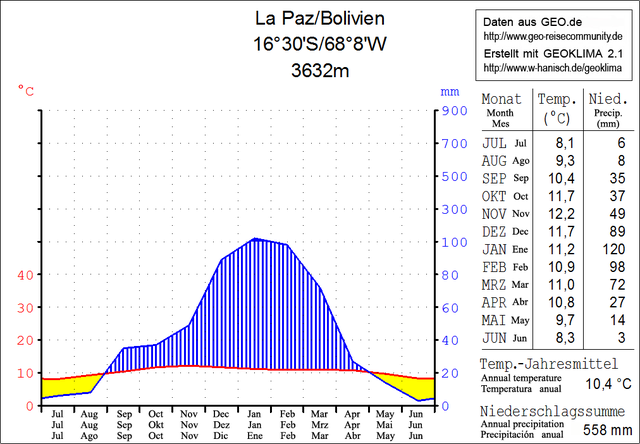 Nejteplejší měsíc: listopad
Nejdeštivějším měsícem: leden
(protože leží na jižní polokouli)
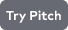 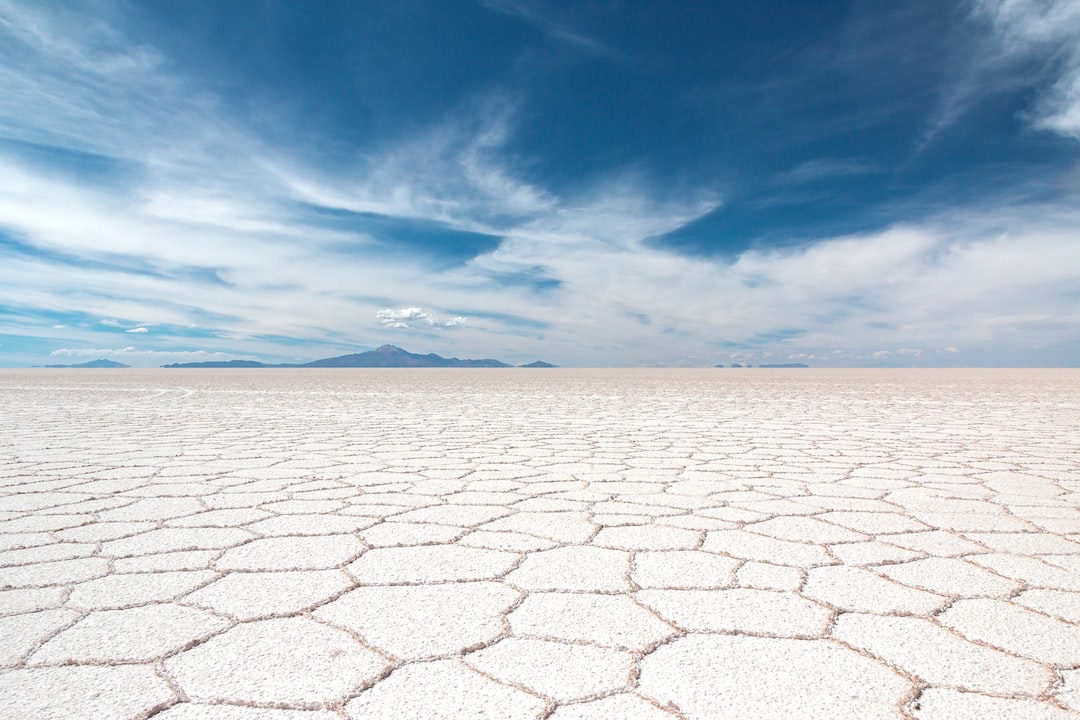 Salar de Uyuni
největší solná pláň na světě 
nachází se v jihozápadní části Bolívie 
rozkládá se na ploše přibližně 10 582 čtverečních kilometrů
tzv.: "Zrcadlová pláň"→během deště se na její hladině vytváří tenká vrstva vody, která způsobuje, že plocha pláně                                             se stává dokonale zrcadlovou
turistická atrakce, zdroj lithia
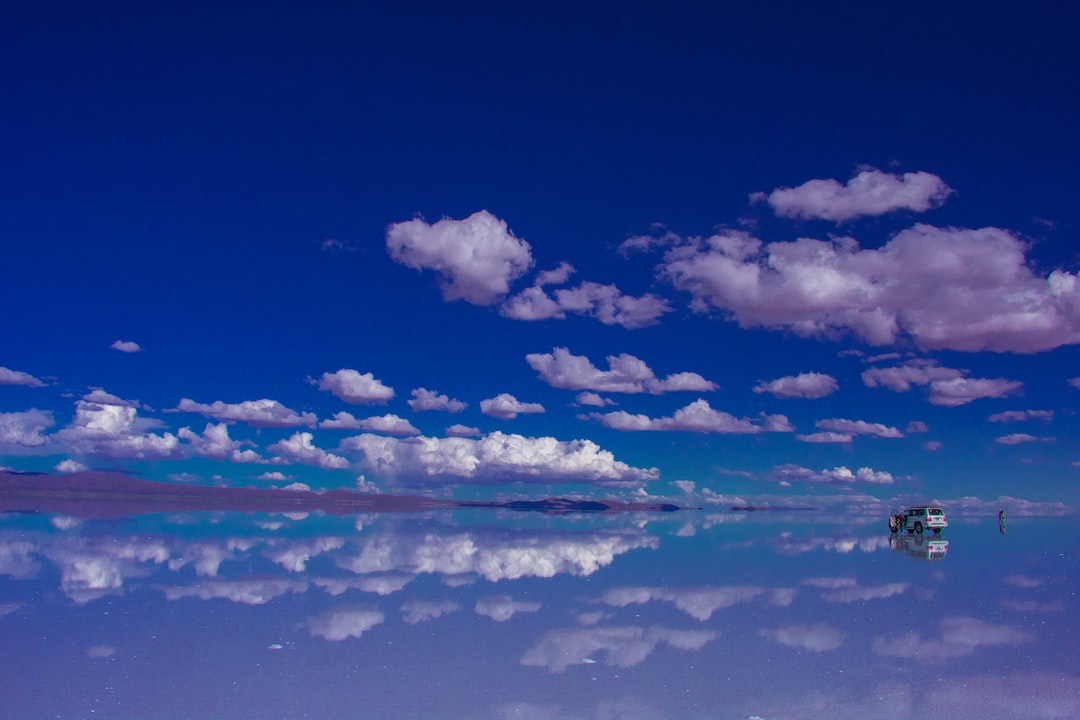 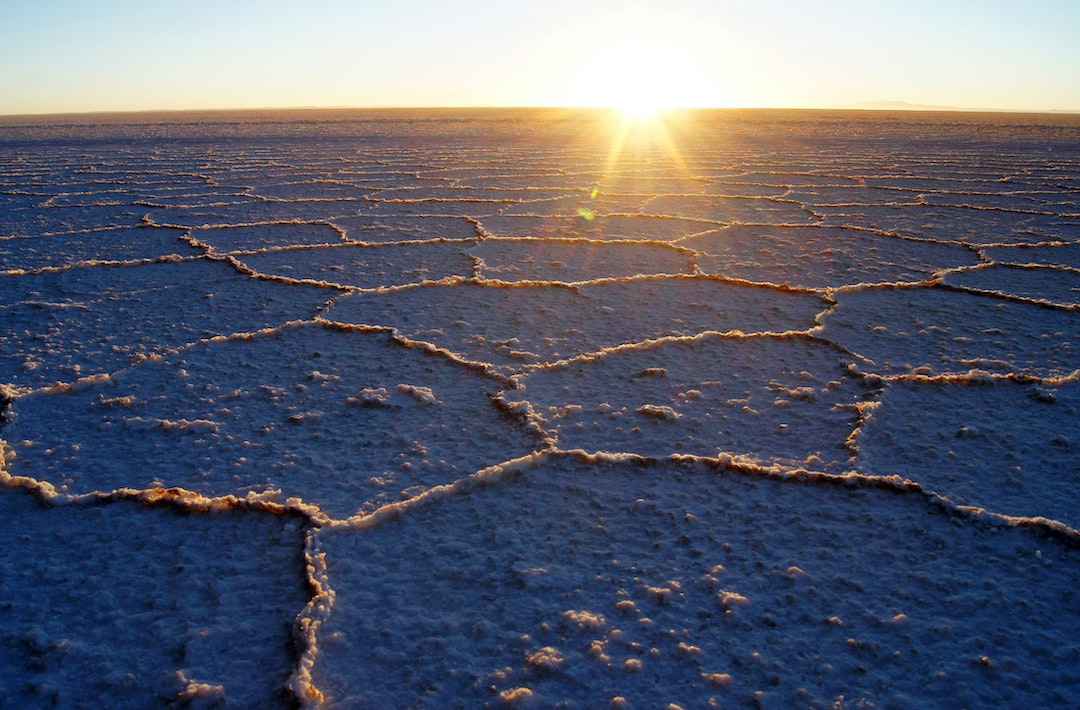 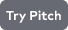 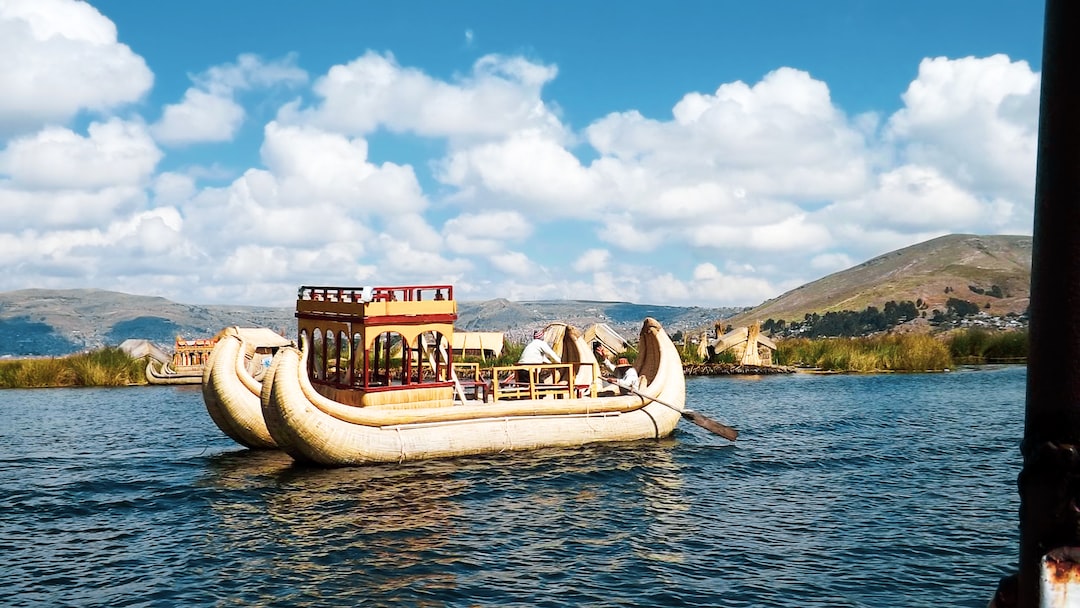 Titicaca
nachází se na území mezi Bolívií a Peru 
nejvyšší obydlené jezero na světě  (3 812 m n. m.) 
považováno za posvátné a legendy se vážou k jeho vzniku
největší sladkovodní jezero v Jižní Americe a 2. největší sladkovodní jezero na světě
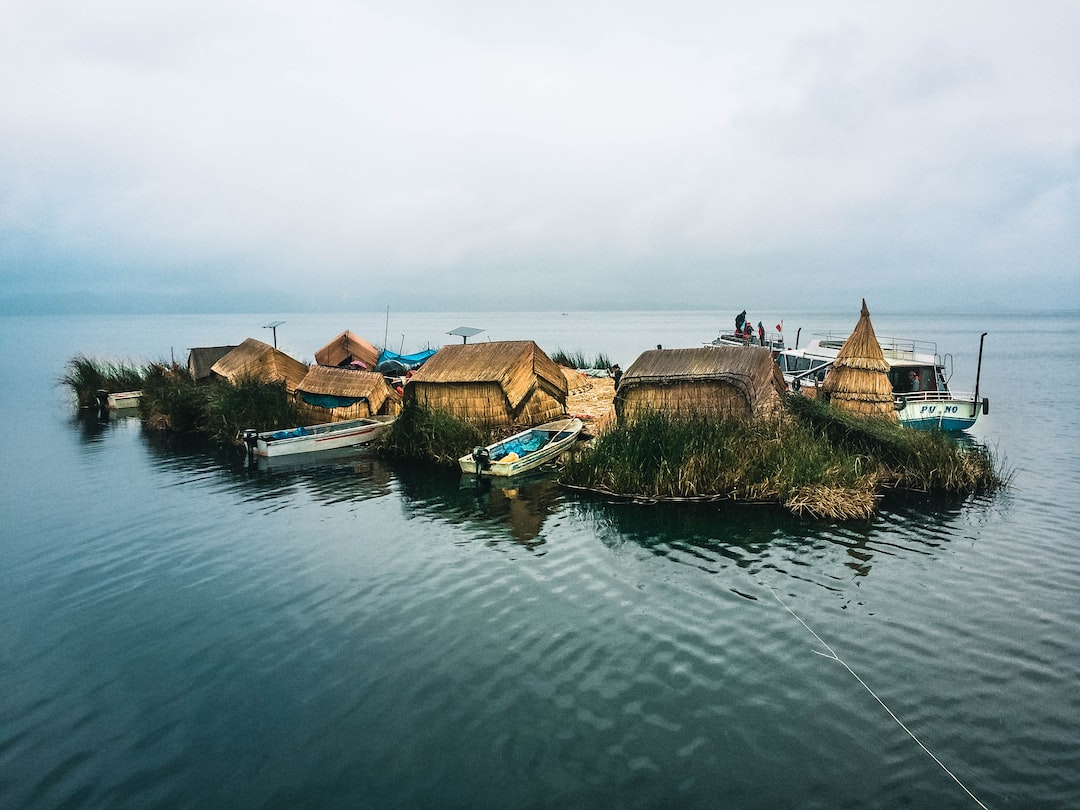 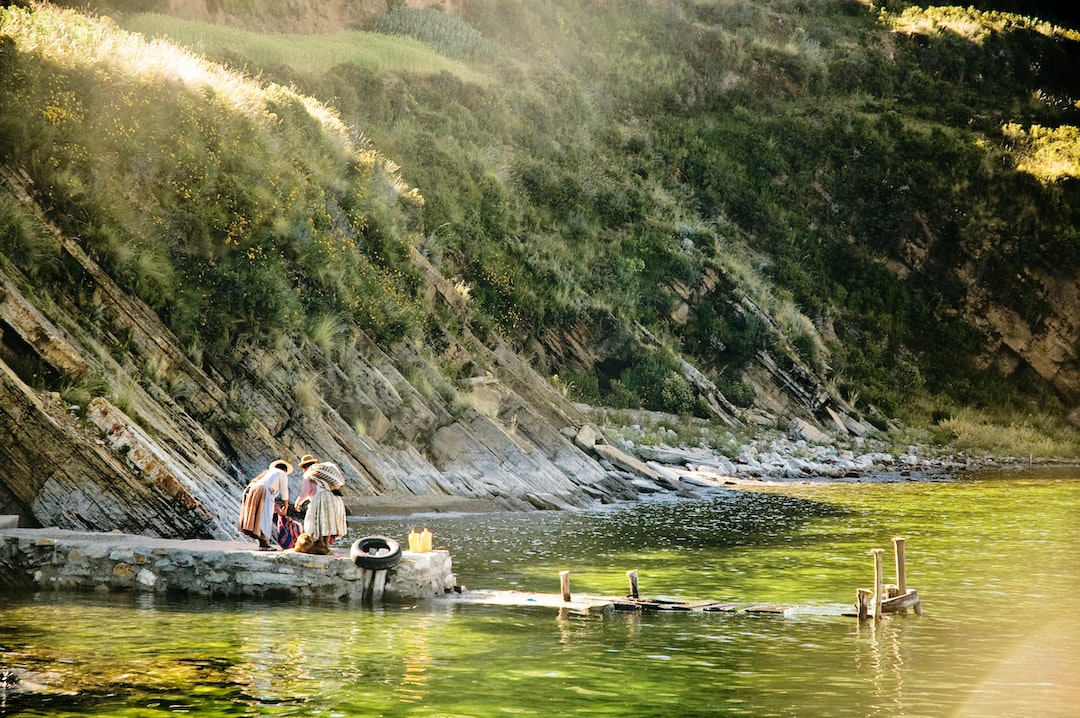 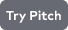 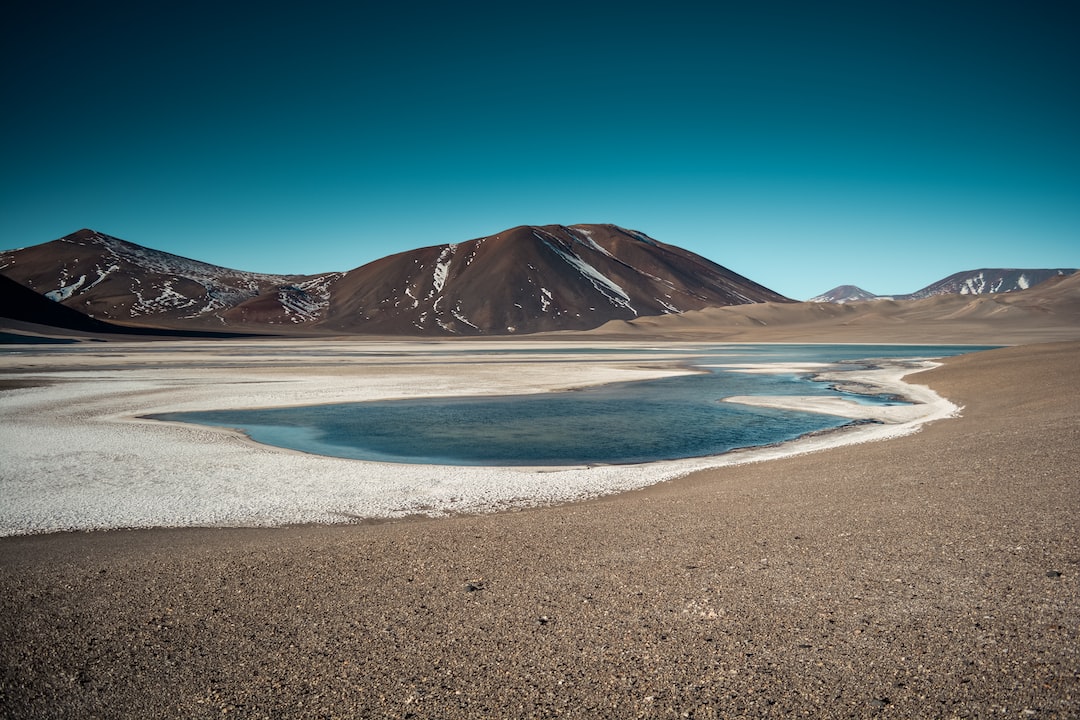 Altiplano
vysočina nacházející se ve východní části And 
leží na území Bolívie, Peru a severního Chile
známé pro svou vysokou nadmořskou výšku, rozsáhlé roviny, horské masivy a jezera
klima na Altiplanu je obecně suché a chladné, s výraznými rozdíly teplot mezi denním a nočním časem. 
region s jedinečnou biodiverzitou a kulturním dědictvím
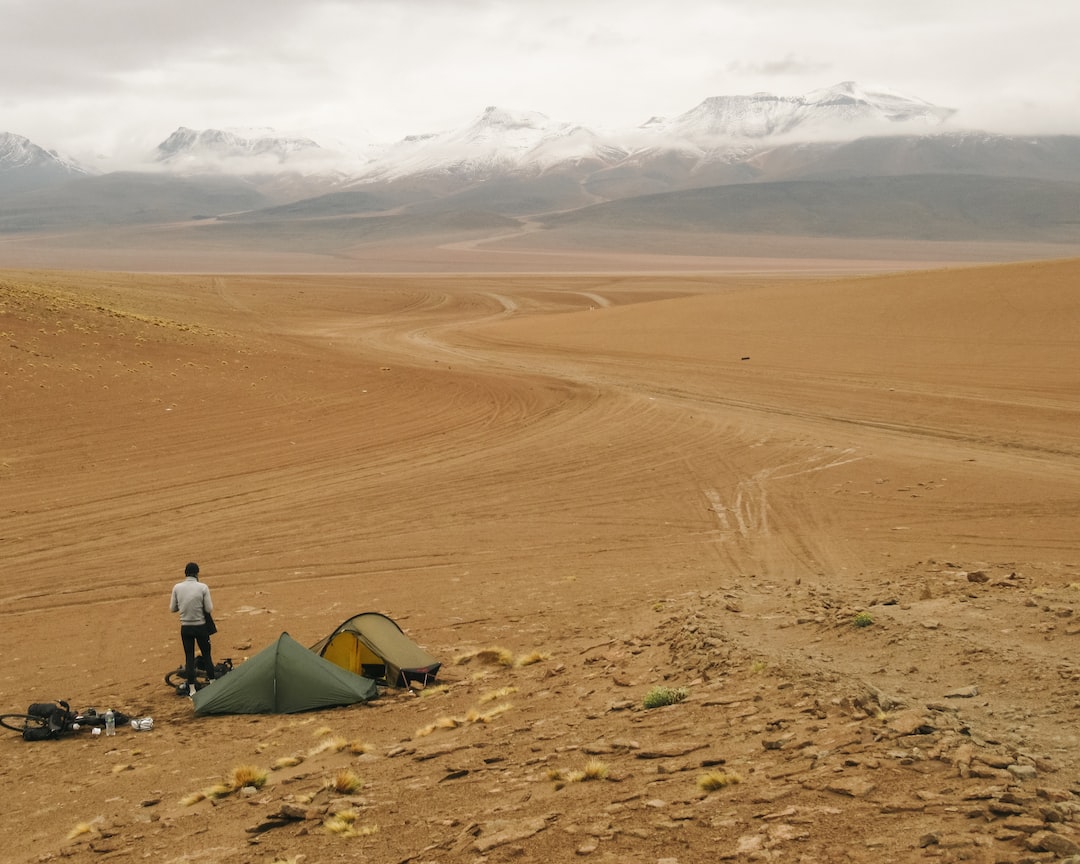 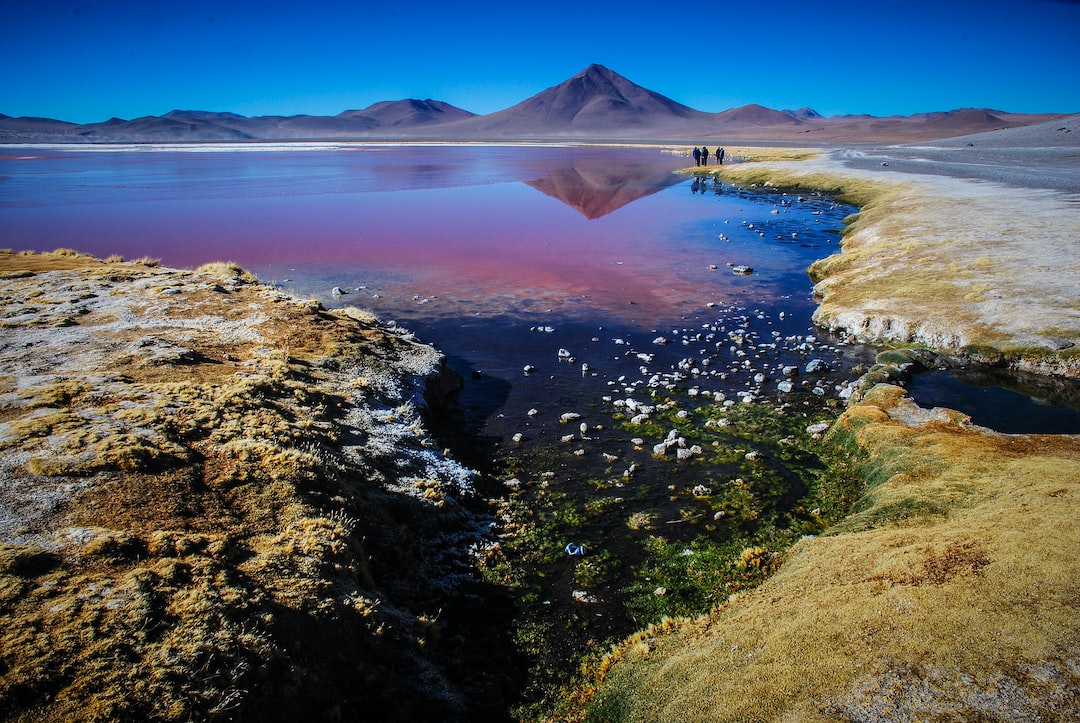 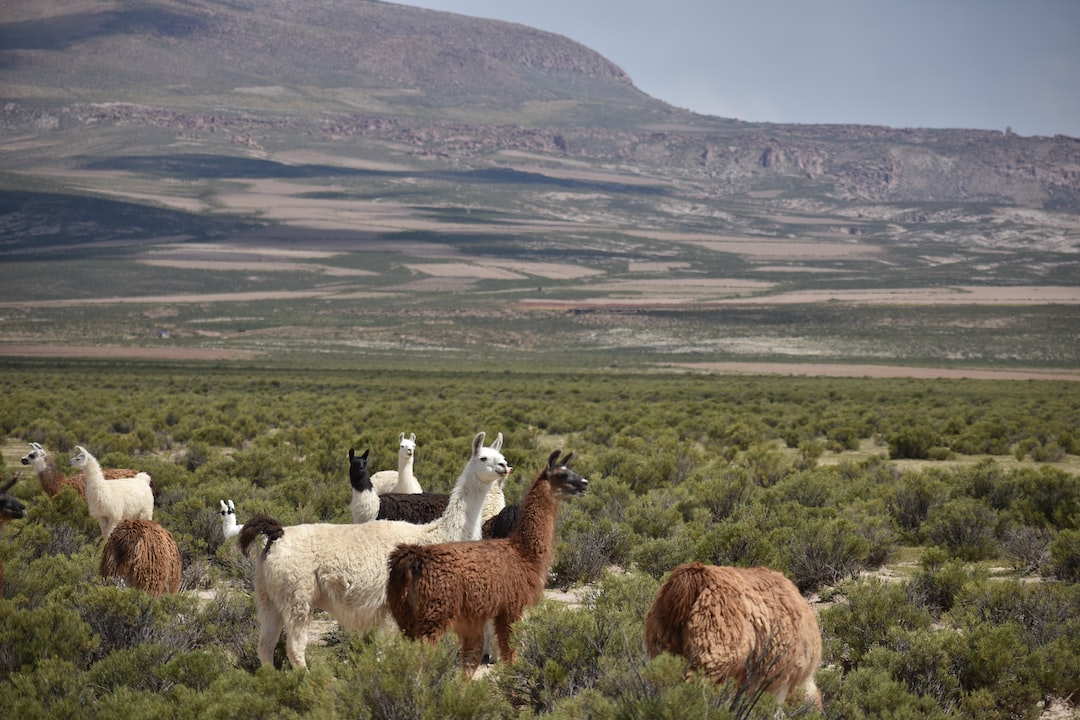 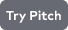 OBYVATELSTVO
Rasy:
Náboženství:
více než 1/2→středoindický rasový typ
původní indiánské etnické skupiny
mestizové (běloch+indián)
afro-bolivijské komunity 
asijské menšiny
cca 95 % obyvatel se hlásí k římskokatolické církvi
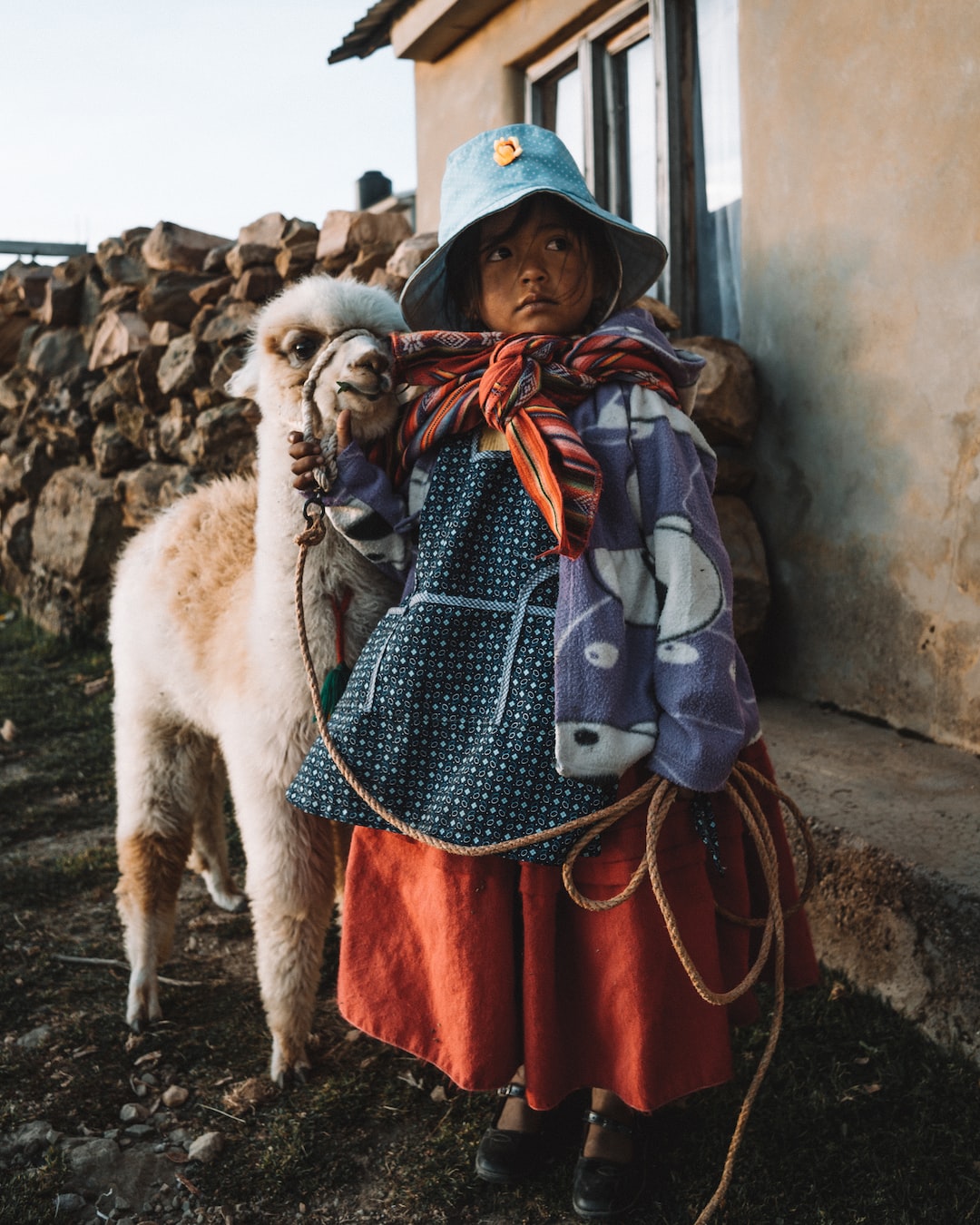 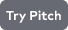 EKONOMIKA
těžební průmysl a zemědělství
těžba: stříbra, cínu, zinku, olova a lithia
jedním z hlavních světových producentů lithia→použítí: v bateriích pro elektromobily a jiných technologiích
zemědělství: rýže, kukuřice, pšenice, brambory, káva, kakao, cukrová třtina a další plodiny
chov: dobytka, ovcí a lam
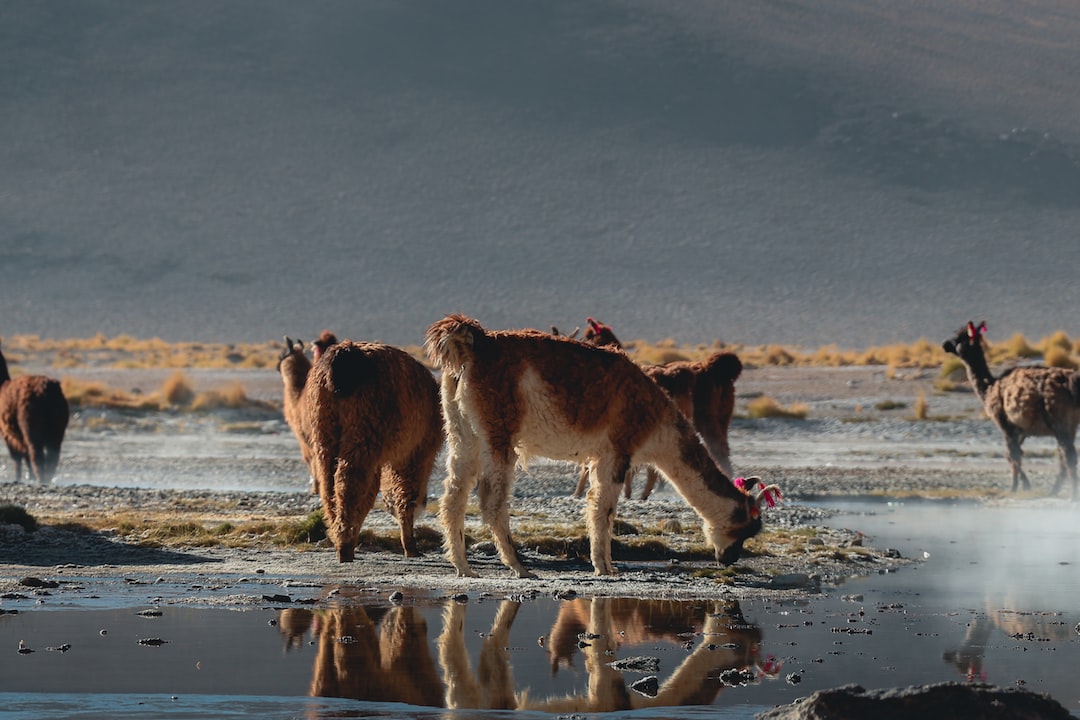 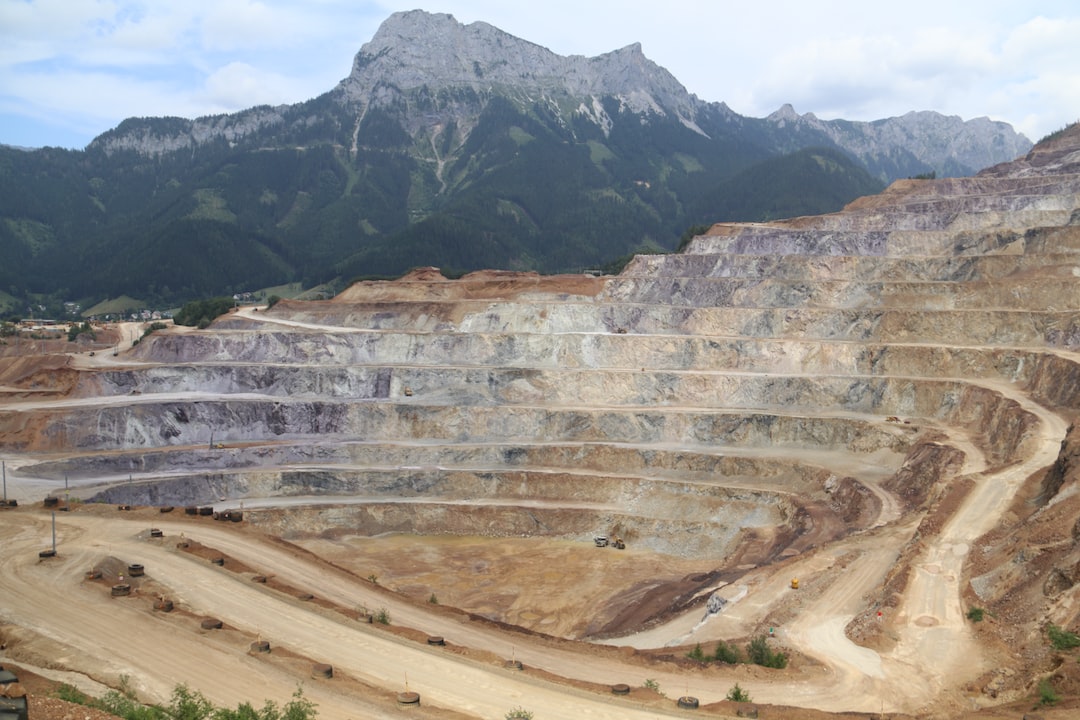 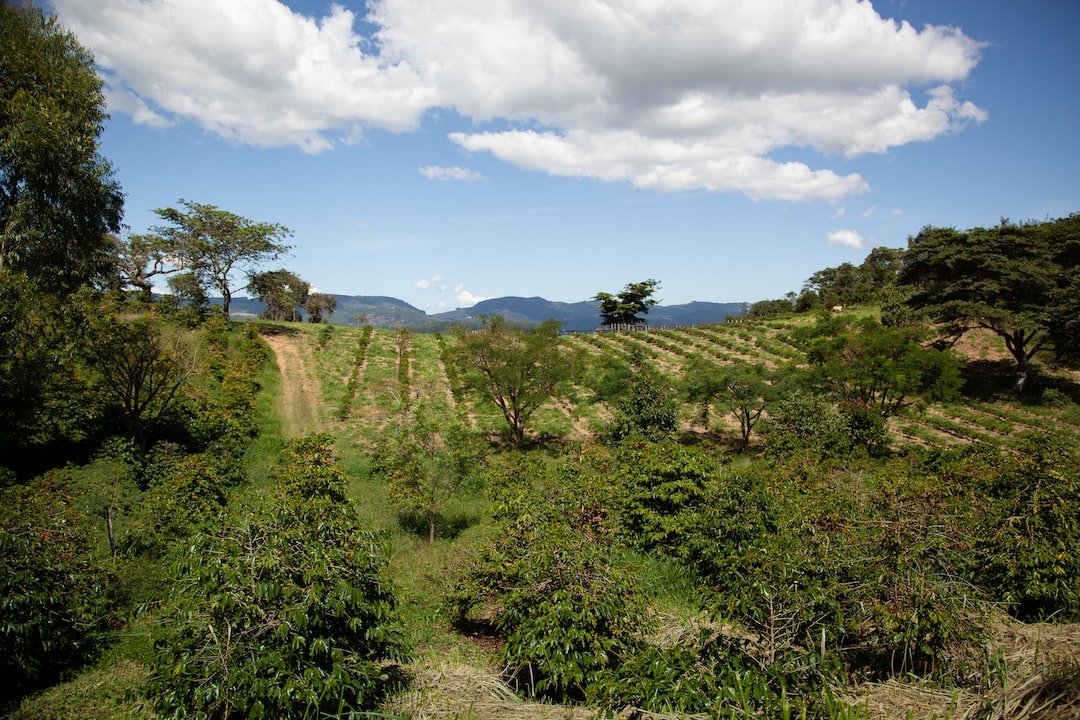 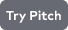 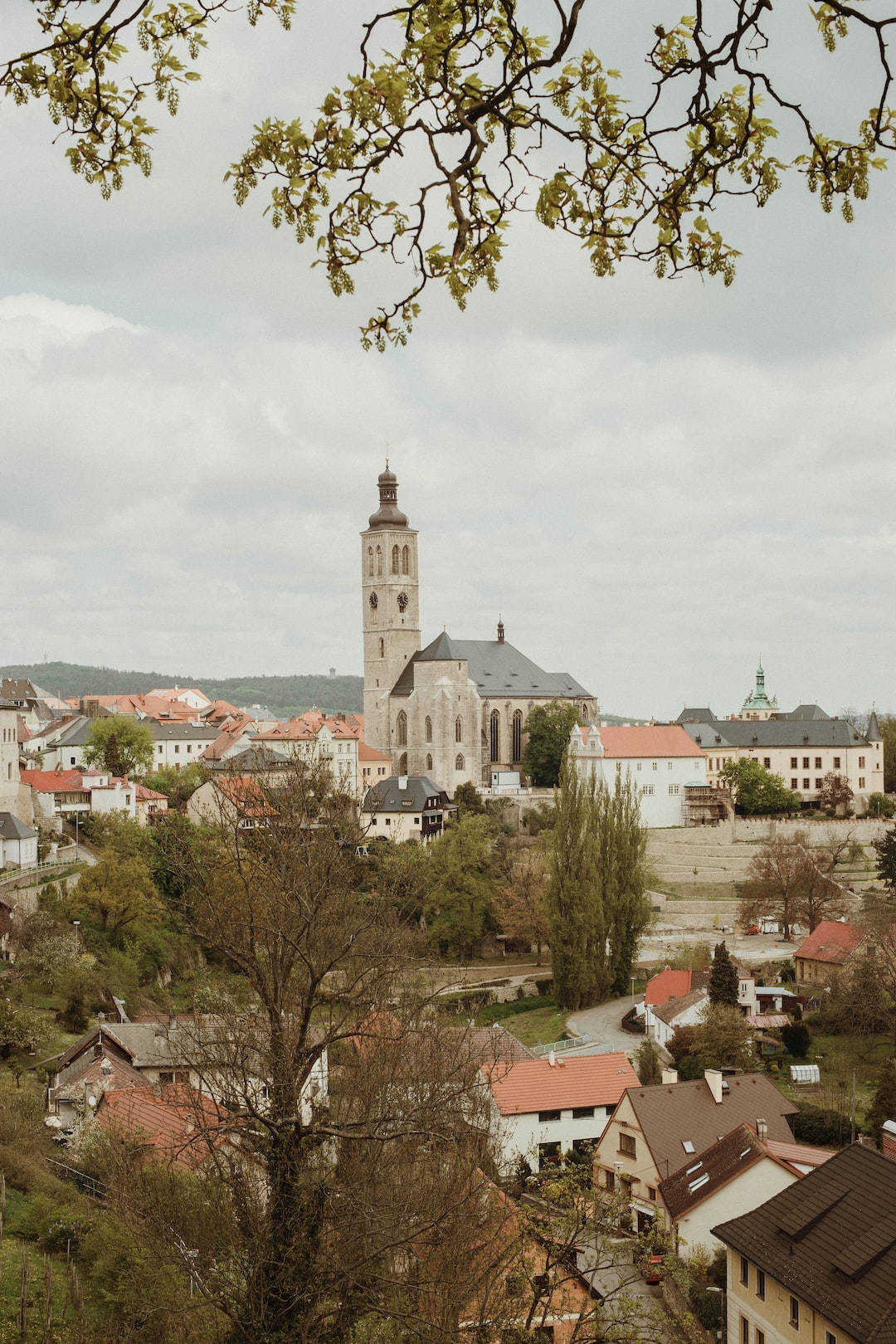 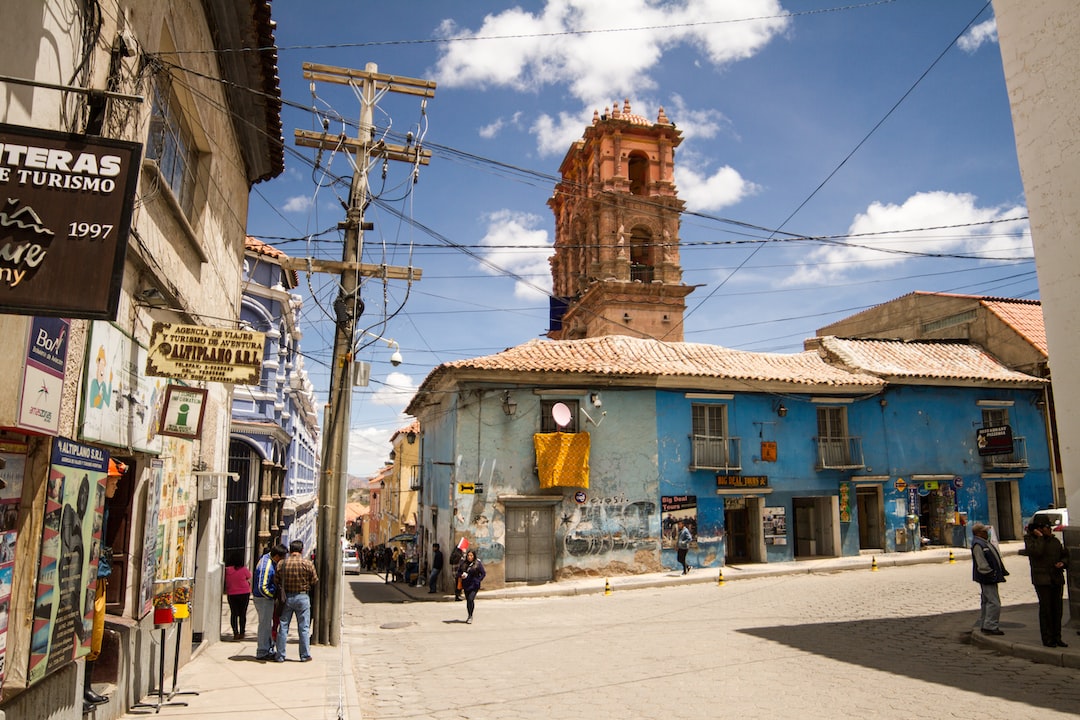 Kutná Hora
Potosí
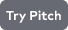